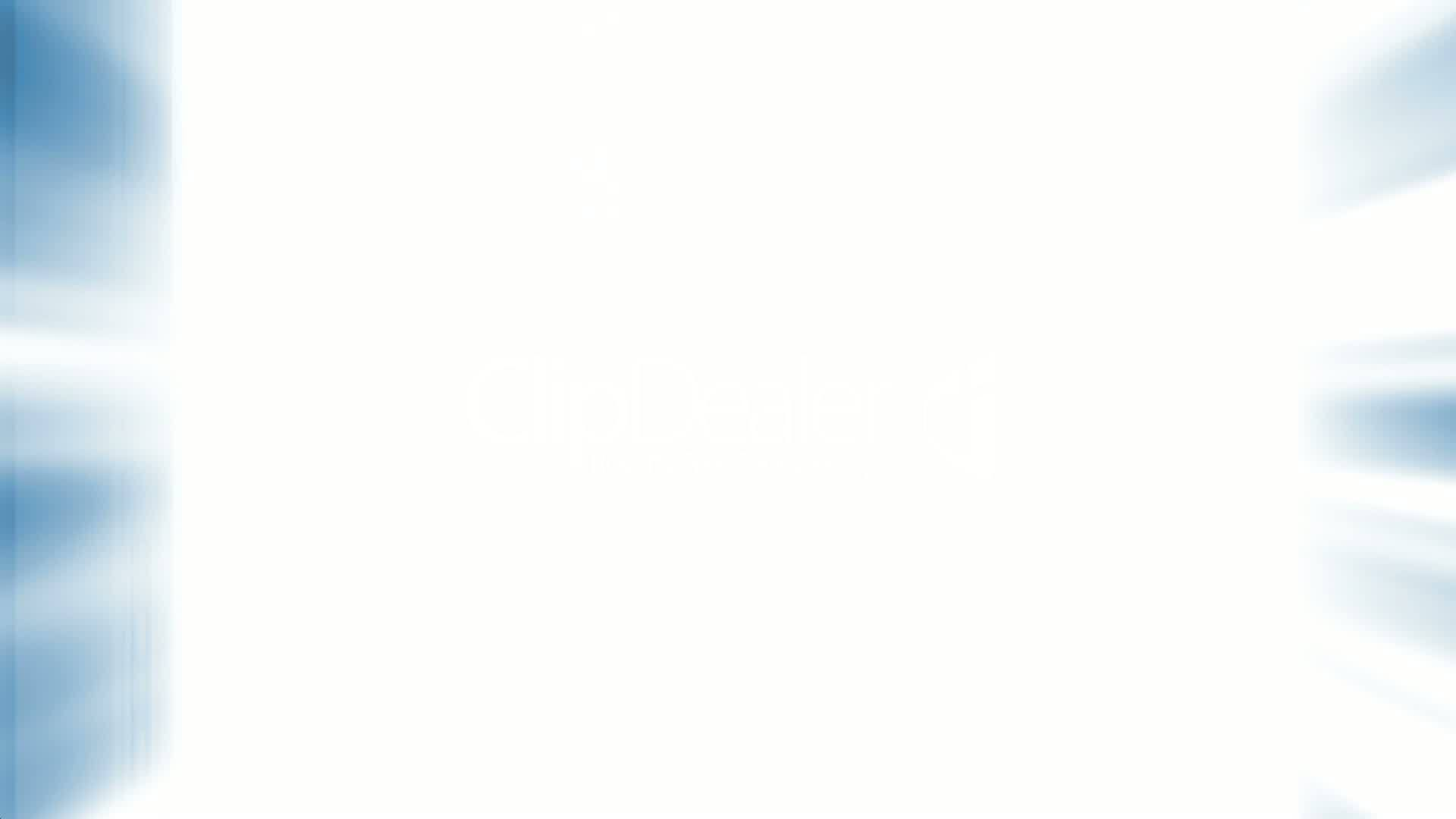 咱若行光明道路，
主會引導咱腳步
祂的手扶持看顧，
時時帶領無得失錯
雖然是寒冷黑暗，
祂的手猶原導咱
咱若誠心(咱若誠心)對祂信任，
就會享受日日平安
請咱來用疼來服侍，
傳福音互人攏知
請咱行照咱耳所聽深信主名，深信主名
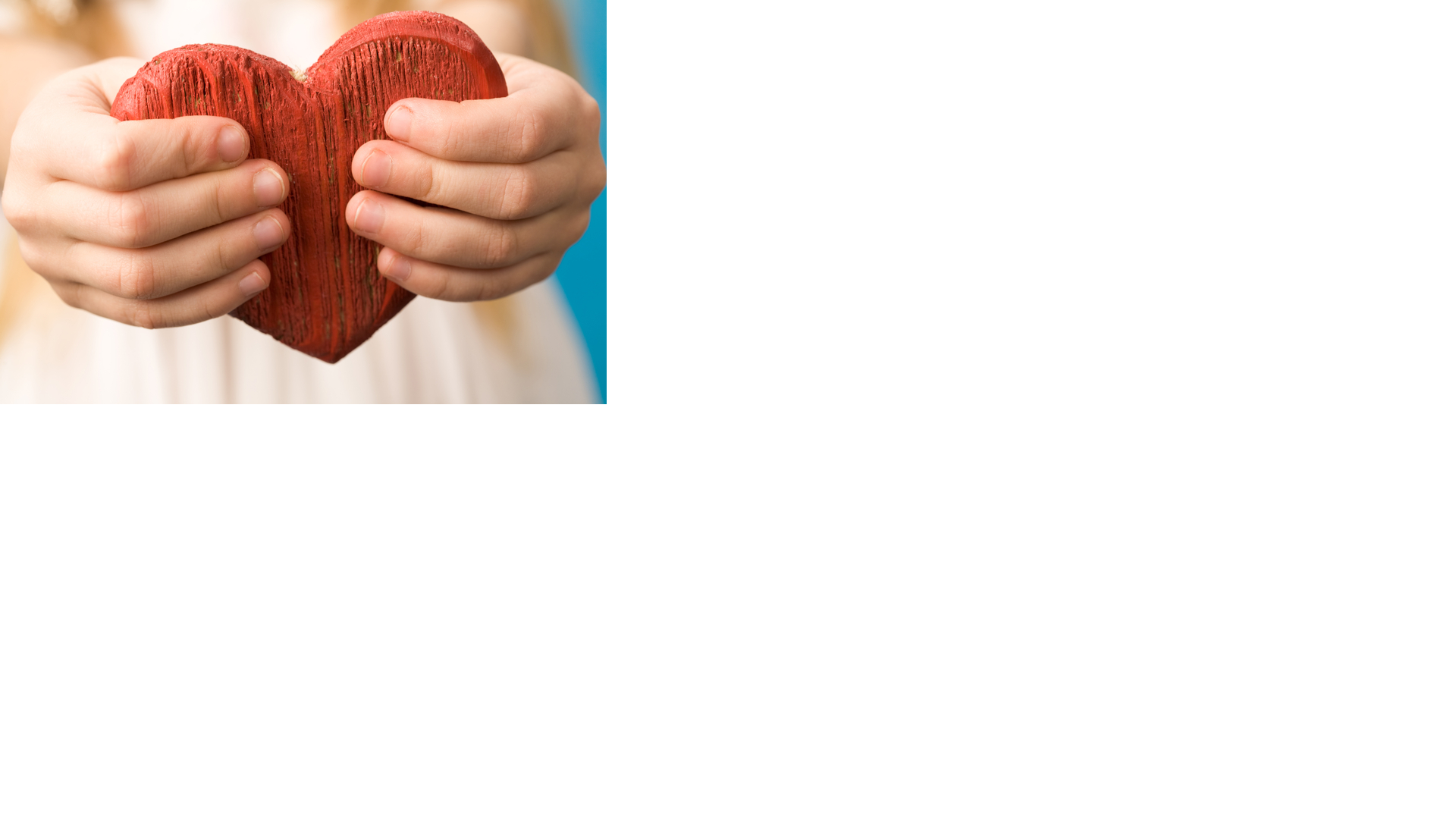 咱著祈(咱著祈)禱閣認罪，祂欲聽咱逐句話.
當咱知(當咱知)有祂保護，祂的確會指示咱的路.
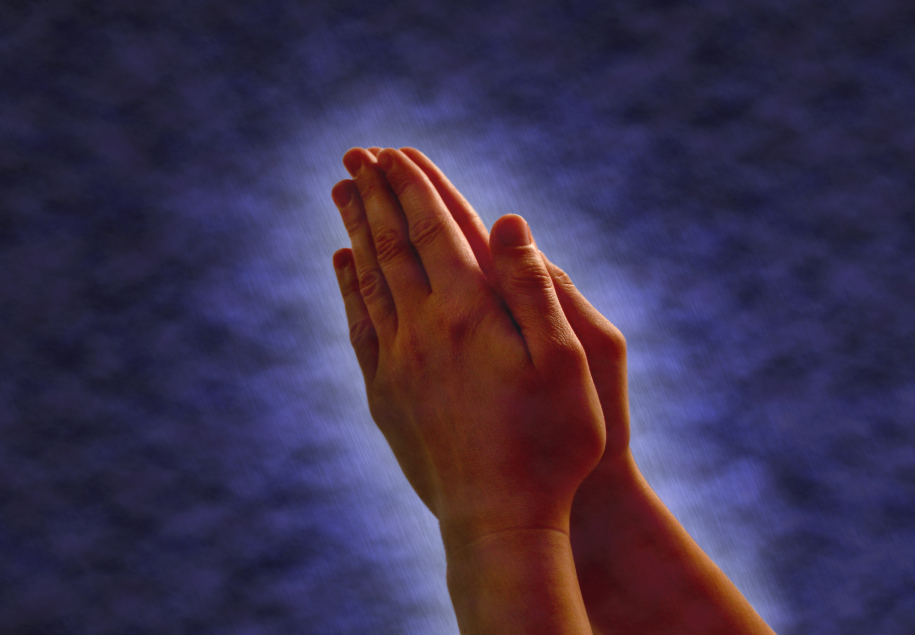 因為主(因為主)
有與咱行(有與咱行)
祂實在疼咱眾人，
咱著完成祂的聖工
請咱來用疼來服侍，
傳福音互人攏知
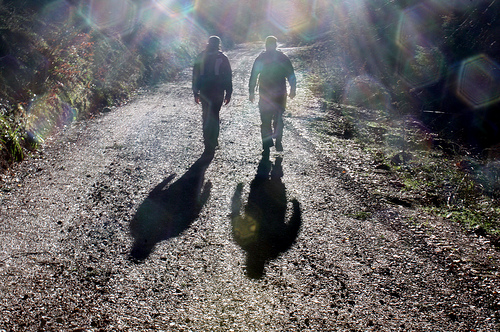 請咱行照咱耳所聽深信主名，深信主名，深信主名
請咱來用疼來服侍，
傳福音互人攏知
請咱行照咱耳所聽深信主名，主的名，深信主名
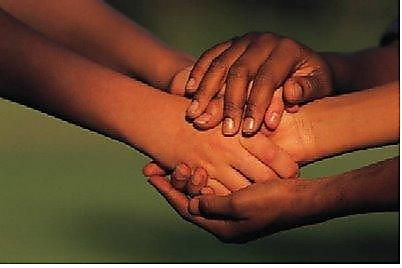